Детско-юношеский творческий смотр-конкурс
«Открывая Божий мир» 
«Лучшая творческая работа учащихся в рамках                             Тверской региональной программы «Моя семья»
Герой нашего  времени
Мадагова Камила Сабзалиевна– 8 класс
Муниципальное общеобразовательное учреждение «Дороховская средняя общеобразовательная школа»  
города Бежецк-5 Тверской области
Педагог: Смирнова М.Ю., учитель русского языка и литературы

                                      г.Бежецк, 2024 г
Неразрывная связь поколений
Позывной «Малой»

Как  здорово, что есть на свете
Такой прекрасный человек.
Твой позывной «Малой»?
И что с того? Отлично!
Главное – для нас всех 
                                симпатично.
Тебя друзья все уважают
За храбрость, смелость, 
Но главное – настрой:
Громить врага любою силой - 
Гранатой, пулей 
                               «быстрокрылой»,
Вполне возможно, кулаком.
И пусть несутся вразнобой…
Пусть знает враг: в бою - тверской!
                                                 Смирнова М.Ю.
Бурцев Андрей Владимирович – доброволец                    специальной военной операции
В зоне СВО доброволец с позывным «Малой» выполняет боевые задачи в качестве штурмовика.
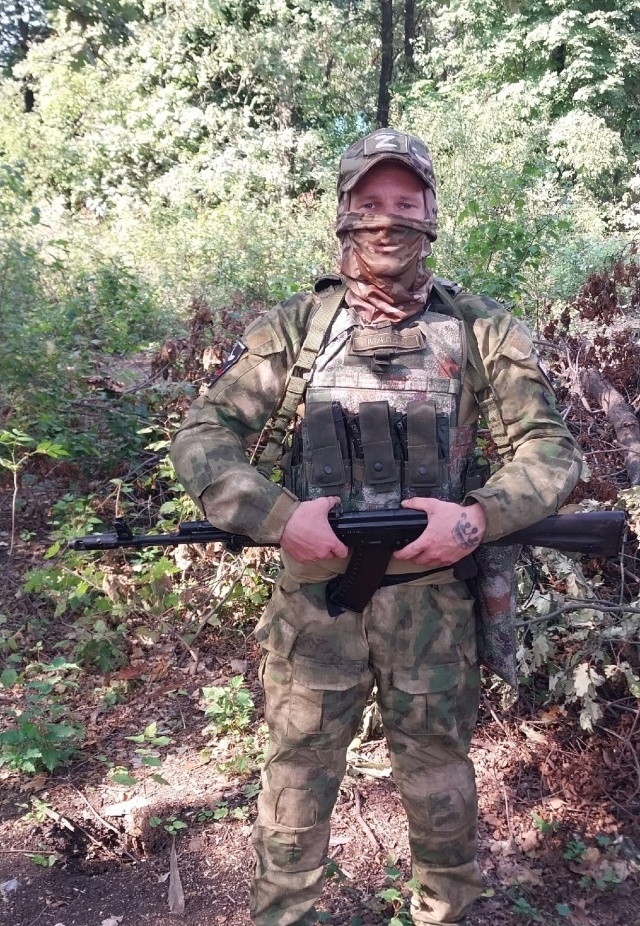 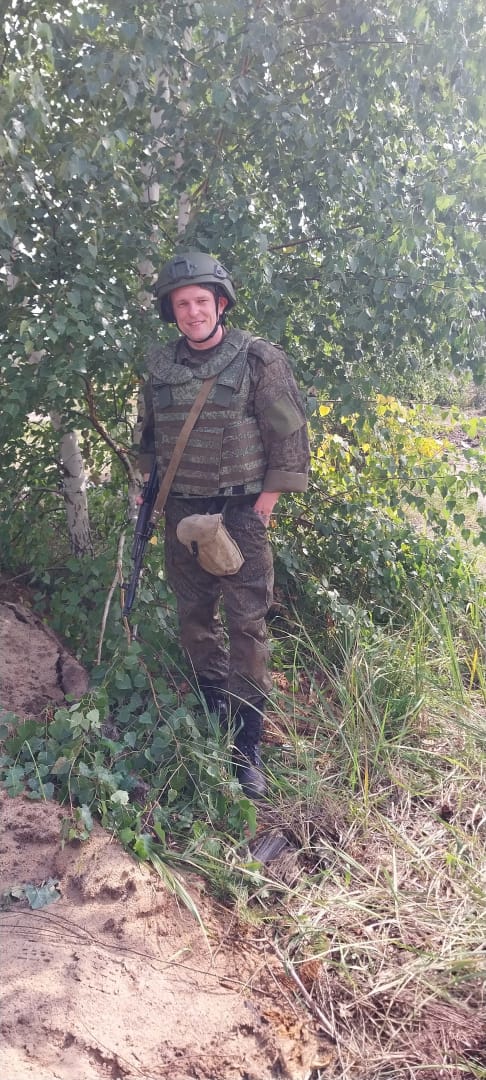 Неважно тебе: зима ли, иль лето -
Без промаха цели разишь…Молодец!
Каким бы твой враг не казался бессмертным,
Мы верим, что ты победишь!
Встреча с Героем нашего времени
Во время краткосрочного отпуска в стенах нашей школы была встреча с Андреем. Он рассказал о трудностях боевых будней, о мужестве и героизме сослуживцев. Сам он пережил две контузии, получил ранение. После операции на ноге врачи  достали осколок, который теперь стал для него оберегом. 
      


   Надеемся, что и письма наших школьников будут согревать бойцов на передовой.
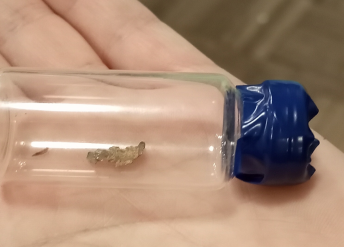 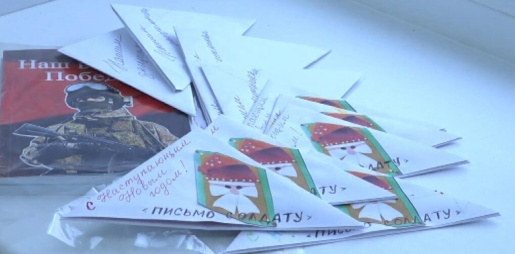 Всем, кто ждёт, посвящается…

В твоих глазах огня былого нет,В них только боль и слёзы от отчаянья.Не для кого уж, право, не секрет,Какие пережить пришлось страдания.
Он где-то там в окопах сквозь метельПытается писать тебе украдкой,А ты качаешь нежно колыбель…И душу рвёт на части лихорадка.
Ты проклинаешь мысленно войну,К щеке колючей так прижаться хочется.И волком дико воешь на лунуОт боли и от злого одиночества.
И за два года дом так опустел,От рук мужских совсем уже отбился.И пёс от скуки снова заболел,С его уходом так и не смирился.
Увидев схожий силуэт вдали,Хвостом замашет, но опять напрасно.А ты ему: «Ну, тише, не скули,Вернётся, он вернётся, Мухтар, ясно?»
Муж ранен был осколочным в бою,Но русский дух сломить никто не в силах.И в сомкнутом плечом к плечу строюОн в доблестных сражается порывах.
Наступит день, закончится война,И враг поверженным навеки канет.Героя встретит верная женаИ с нежностью в глаза родные глянет.

                                    Ольга Муратова
Счастливые и молодые
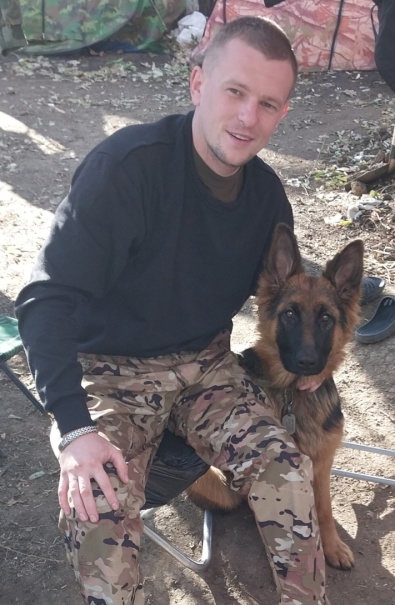 Жена Олеся и мы, близкие родственники Андрея, надеемся, что с Божьей помощью наш Герой вернётся живым и здоровым из зоны СВО.
Олеся – жена, волонтёр по сбору гуманитарной помощи в зону СВО
Волонтёры СВО
            Волонтёры, волонтёры СВО!Вам судьба страны не безразлична, И в Победы предстоящей торжествоВносите вы вклад свой личный. Не по нраву вам сидеть в сторонке, Обсуждая новости с экрана. И за славой не нужна вам гонка, Если в сердце кровоточит рана, Боль за земляков своих на фронте, Тех, кто защищать пошёл Отчизну,Все они - в окопах и во флоте, Каждый день в бою рискуют жизнью, Им  нужна поддержка и забота, Вера в то, что ждут и сострадают, Если и случится с ними что-то, То своих уж точно не бросают! Волонтёров золотые рукиКаждый день без выходных в трудах, Не бывает отдыха и скуки, В сёлах и Российских городах. Волонтёры, волонтёры СВО, Вашу помощь ценят на передовой, И бойцу она нужна для одного, Чтоб живым вернулся он домой. Волонтёры, волонтёры СВО, Выша роль почетна и важна. И работаете все вы для того, Чтоб скорей закончилась война. Волонтёры, волонтёры СВО! Спасибо вам!
                                  Галинка Калашникова
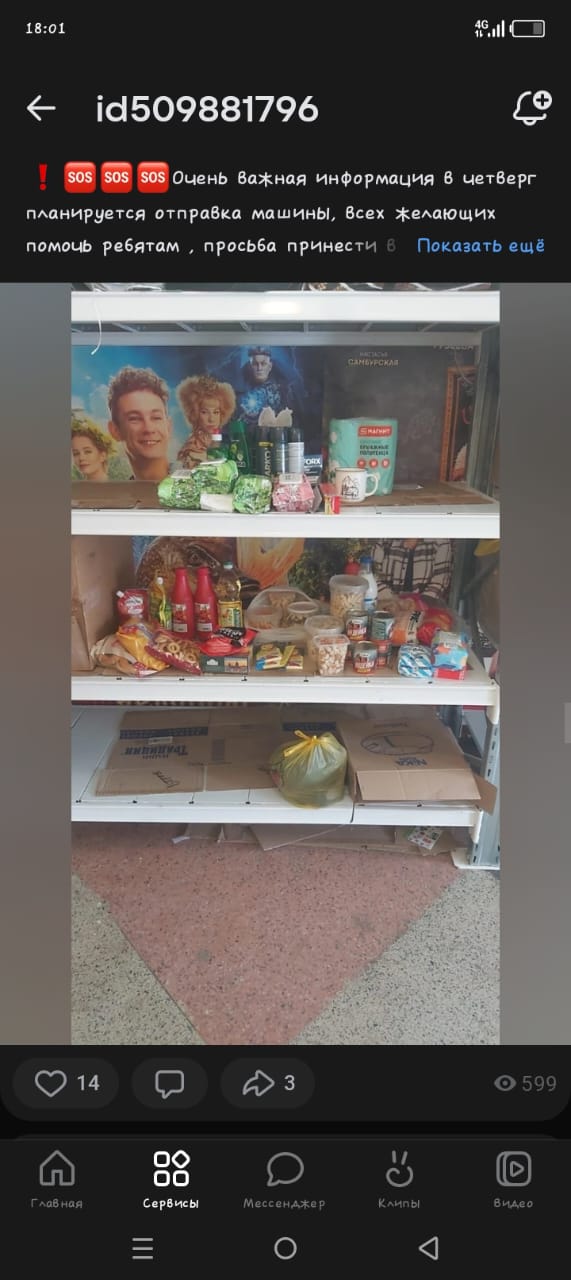 Источники:
https://top68.ru/news/culture/2023-12-22/zhitelnitsa-pervomayskogo-okruga-napisala-stihotvorenie-ob-ozhidanii-rodnyh-s-peredovoy-svo-215878
https://stihi.ru/2023/12/21/3518
https://ru.pinterest.com/pin/21392166972667707/
Стихи к слайдам  № 3-4 Смирновой Марины Юрьевны (учитель русского языка и литературы МОУ «Дороховская СОШ»,   классный руководитель           8 класса) 
Фото из личного архива семьи Мадаговой Камилы